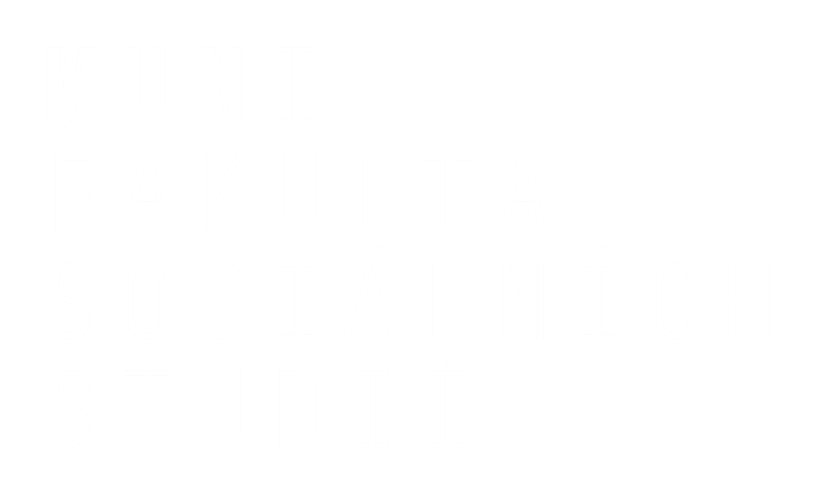 Combating sexual violence and exploitation:adopting policies that work?UN Interim Administration Mission in Kosovo
1
Bc. Jiří Němec, Katedra mezinárodních vztahů a evropských studií, © 2019
[Speaker Notes: Brief societal context.
Three dimensions of sexual violence in Kosovo
Identification of Key PlayersUNMIK policies
Conclusion]
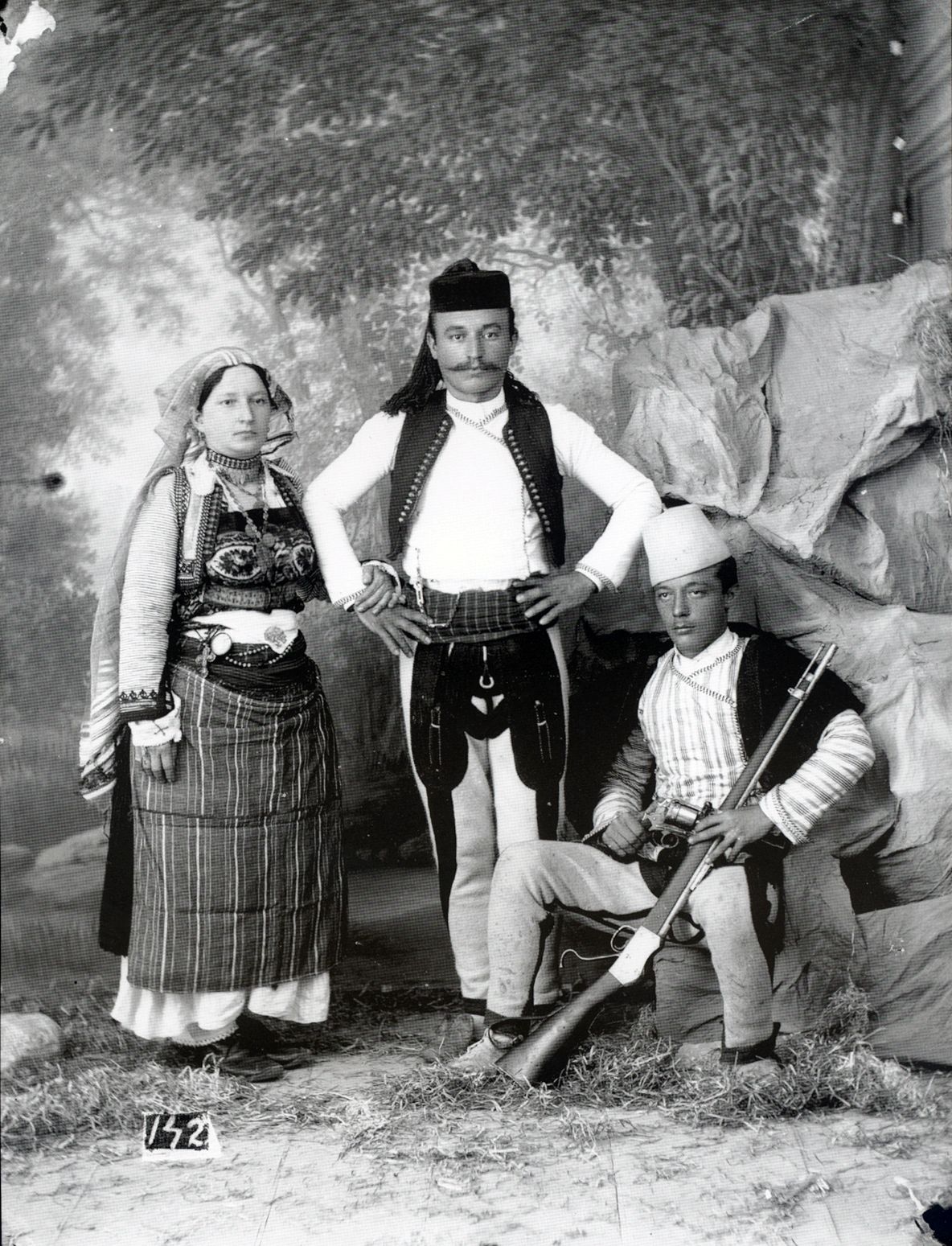 traditionalist and fundamentalist society

authoritarianism and patriarchy

tribalistic legacy
2
Bc. Jiří Němec, Katedra mezinárodních vztahů a evropských studií, © 2019
[Speaker Notes: Socio-economic background of the society.]
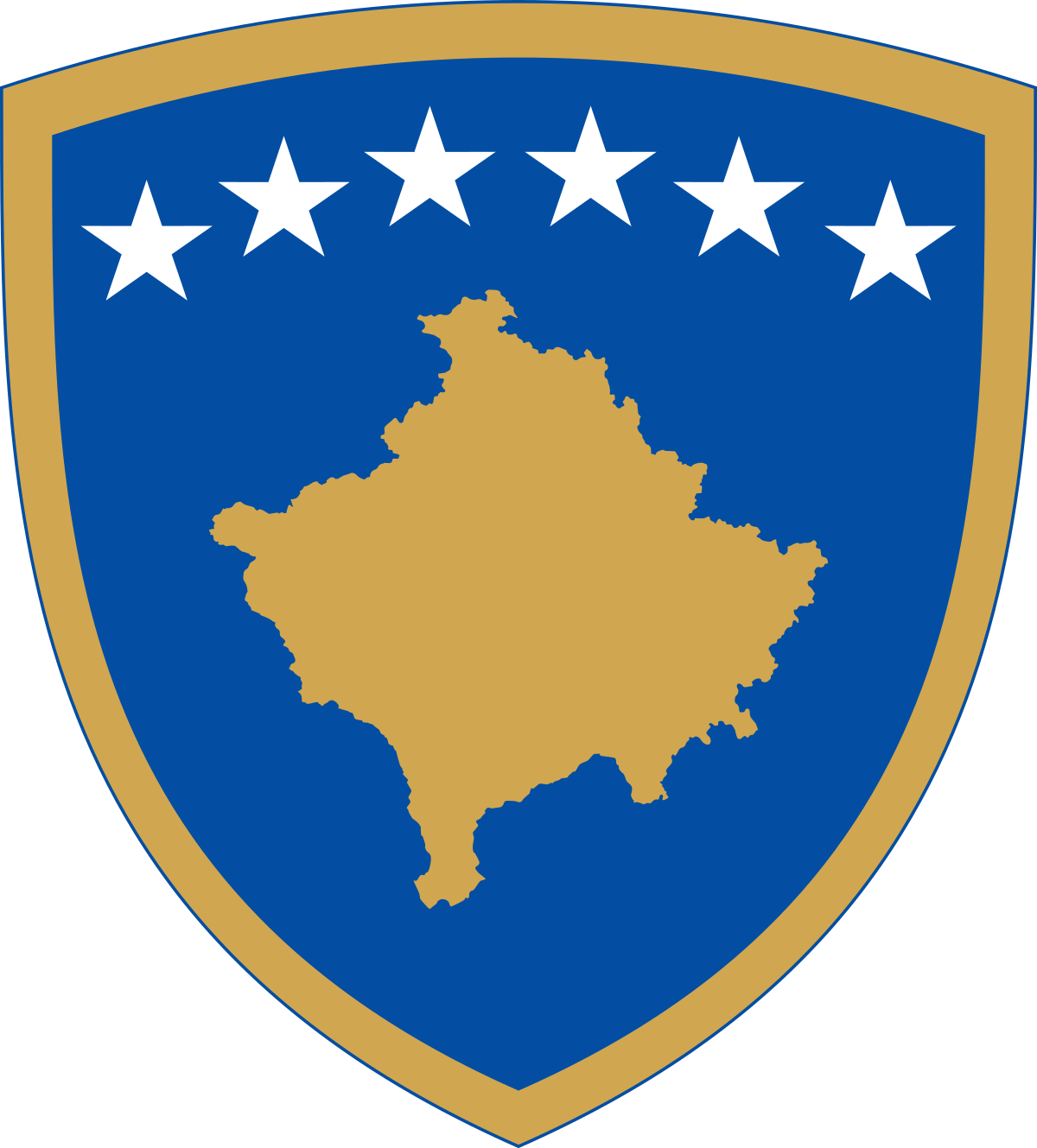 sexual violence as a tool of war

sex trafficking and forced prostitution

domestic violence and abuse
3
Bc. Jiří Němec, Katedra mezinárodních vztahů a evropských studií, © 2019
[Speaker Notes: Three main  topics of focus.]
20 000 men and women from all communities

status of war survivor adopted in 2014/2018

demanding process of application

low interest, insufficient health care and lacking protection
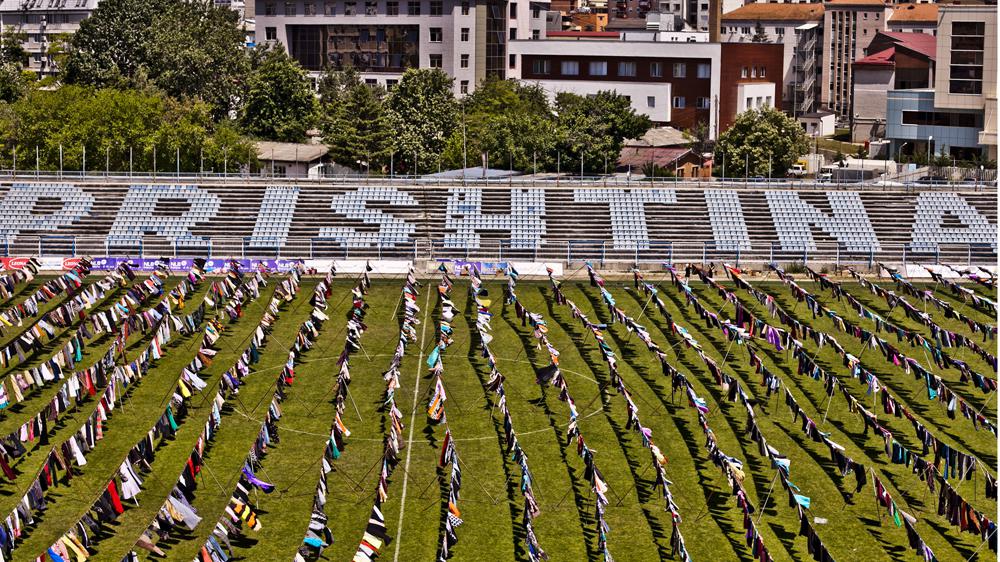 4
Bc. Jiří Němec, Katedra mezinárodních vztahů a evropských studií, © 2019
[Speaker Notes: Sexual violence as a tool of war.]
decrease in identified victims – contradictory causes
mushrooming local businesses due to intl. presence
trafficking from Moldova, Ukraine, Bulgaria and Russia
trafficking within Kosovo
Lacking legislation, low punishments for perpetrators & low govt’s interest
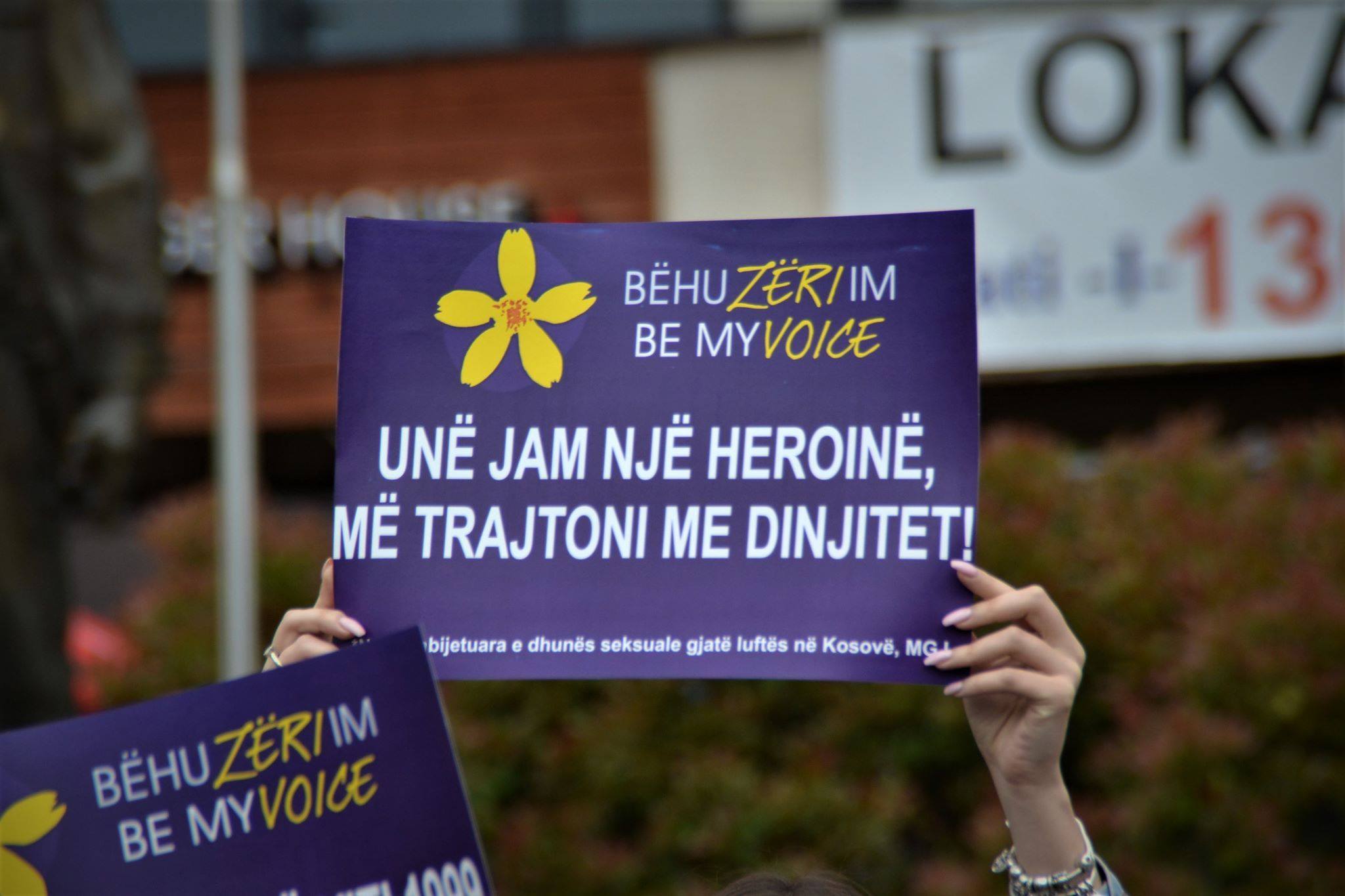 5
Bc. Jiří Němec, Katedra mezinárodních vztahů a evropských studií, © 2019
[Speaker Notes: Sex trafficking and forced prostitution
Obrázek: I am a heroine, treat me with dignity!]
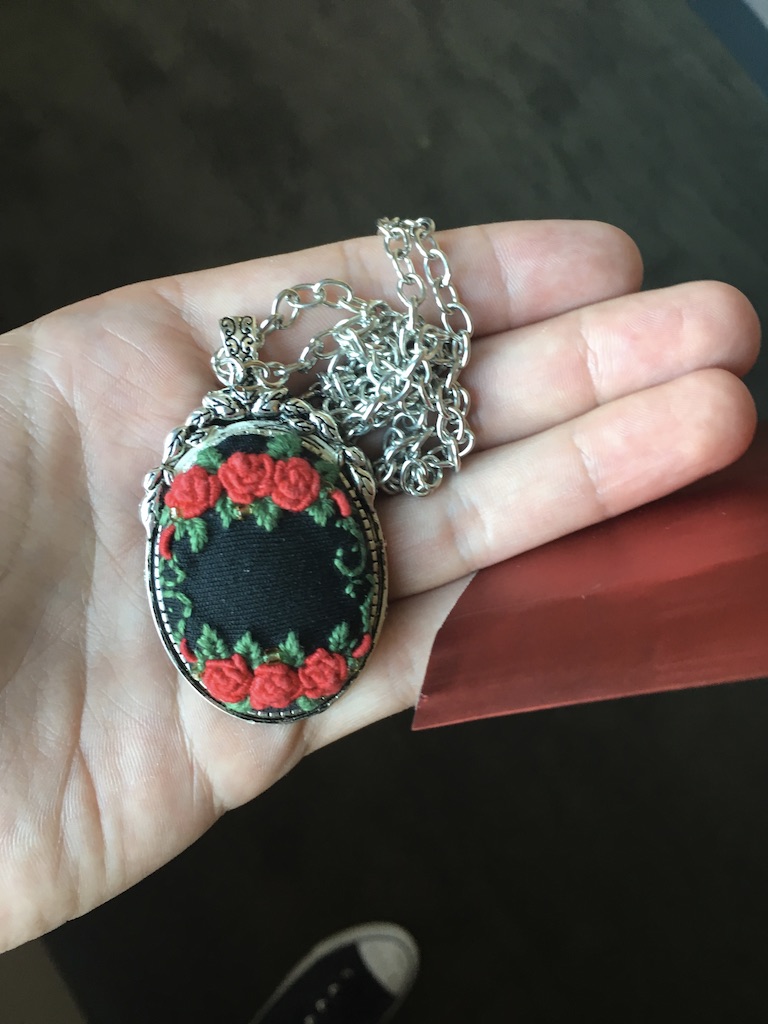 underreported cases due to weak legislation

failed protection orders

high dismission rates
6
Bc. Jiří Němec, Katedra mezinárodních vztahů a evropských studií, © 2019
[Speaker Notes: Gender based violence including sexual assault and harrasment.
Vražda devítileté dcery a manželky minulý rok.]
EU mission to Kosovo

OSCE

NGOs / CSOs

UNMIK / UNKT
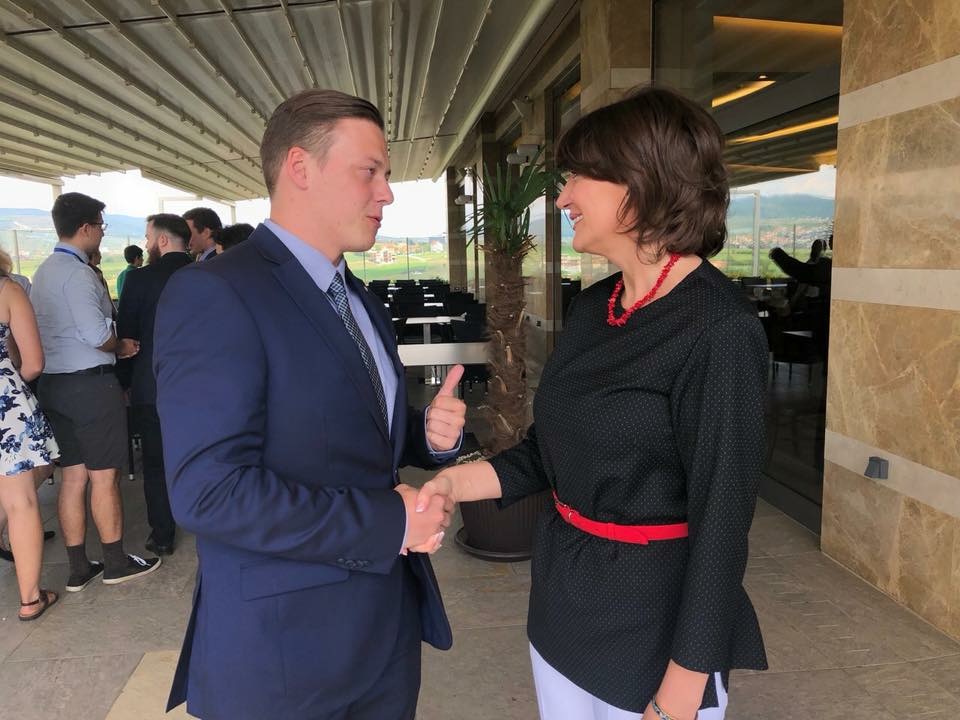 7
Bc. Jiří Němec, Katedra mezinárodních vztahů a evropských studií, © 2019
[Speaker Notes: Key players]
no office of SRSG on Sexual Violence in Conflict

no autonomous CO of UN Women

UN Kosovo Team (2016+) + UNMIK
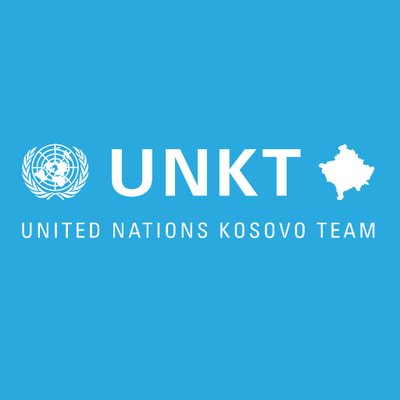 8
Bc. Jiří Němec, Katedra mezinárodních vztahů a evropských studií, © 2019
strong rhetorical support -> pressure

financial support and funding opportunities

technical support (Verification Commission, police trainings)
9
Bc. Jiří Němec, Katedra mezinárodních vztahů a evropských studií, © 2019
“from neglect to emphasis”

 universal approach of the Mission vs. particular of the Agencies

public opinion towards intl. presence
10
Bc. Jiří Němec, Katedra mezinárodních vztahů a evropských studií, © 2019
[Speaker Notes: Approach of and towards the mission.]
introduced standard should continue
UN should adopt more factual instruments and should be more assertive in support of bottom-up approach
UN should brand itself more positively within the society
restructuralization of chain of Agencies?
status of Kosovo erodes both intl. and domestic efforts, govt’s obstructions
11
Bc. Jiří Němec, Katedra mezinárodních vztahů a evropských studií, © 2019
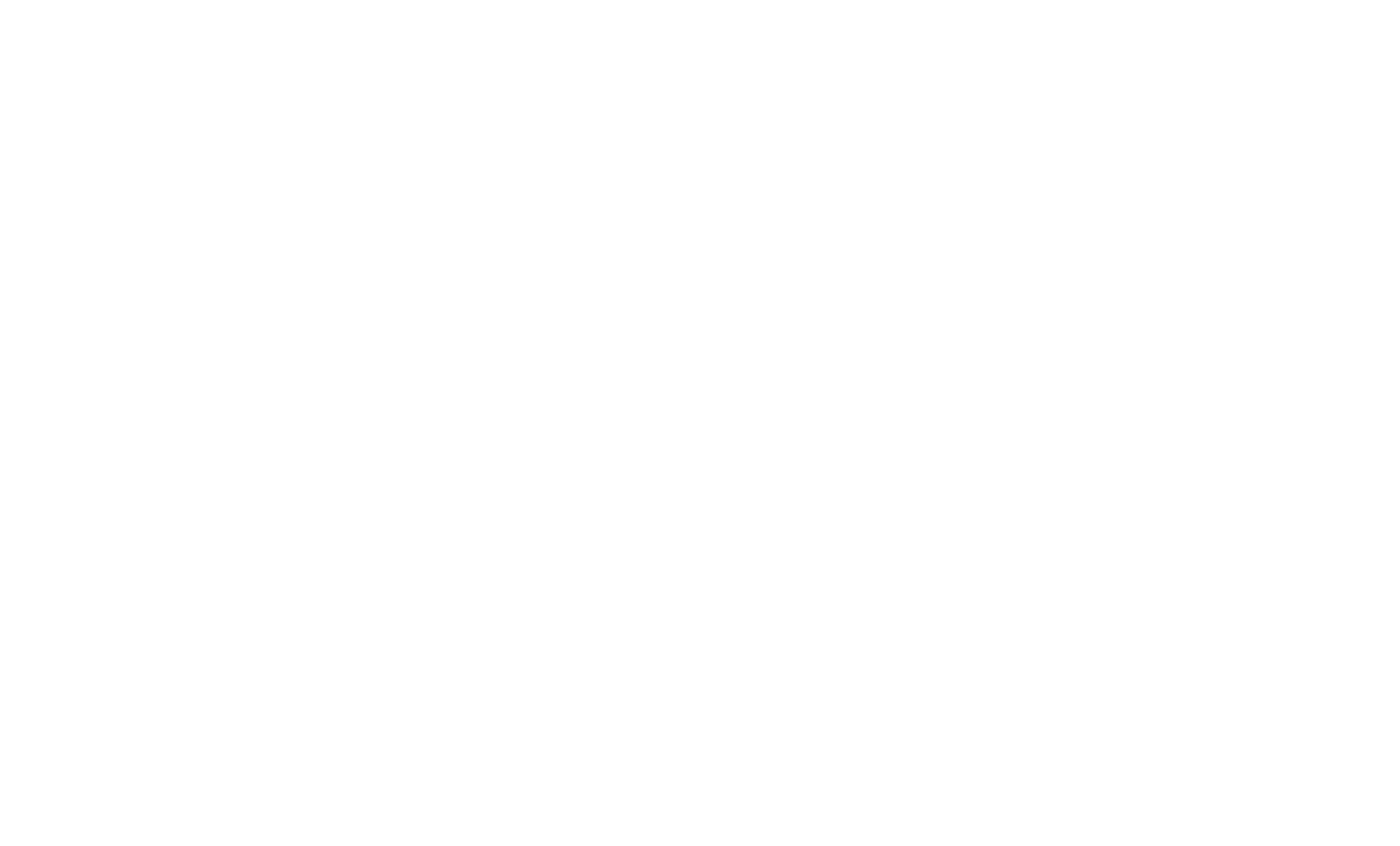 Faleminderit për vëmendjen!
Hvala na pažnji!


Albania / Bosnia and Herzegovina / Kosovo
jiri.nemec@mail.muni.cz
12
Bc. Jiří Němec, Katedra mezinárodních vztahů a evropských studií, © 2018